Всеукраїнський інтерактивний конкурс юних винахідників«МАН-ЮНІОР ДОСЛІДНИК -  2020»Номінація  “Технік−Юніор”
Тема проєкту: Фізика на кухні
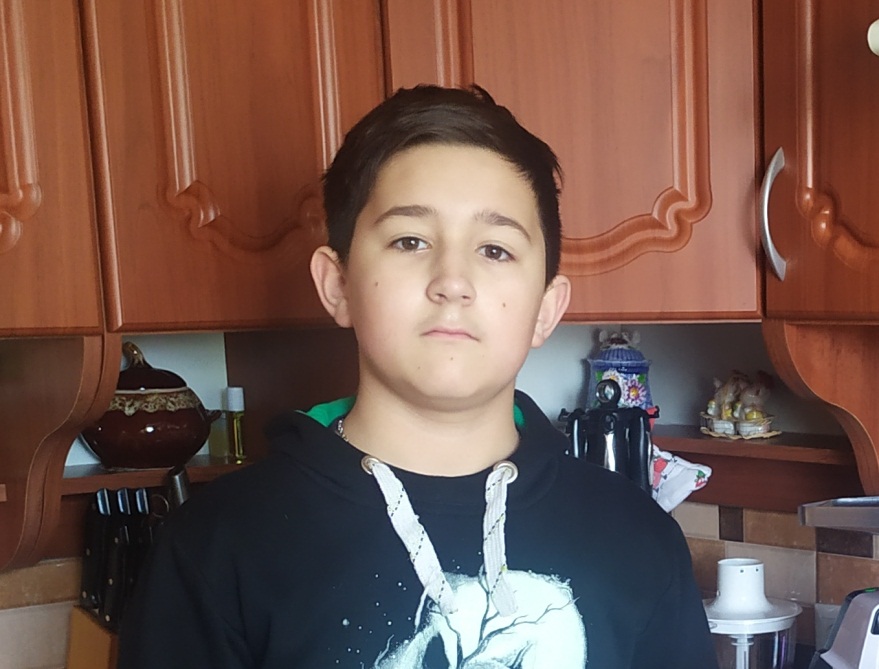 Автор роботи: 
Опришко Данієл Олегович 
учень 7-Б класу 
Глибоцької гімназії, смт.Глибока
Чернівецької області
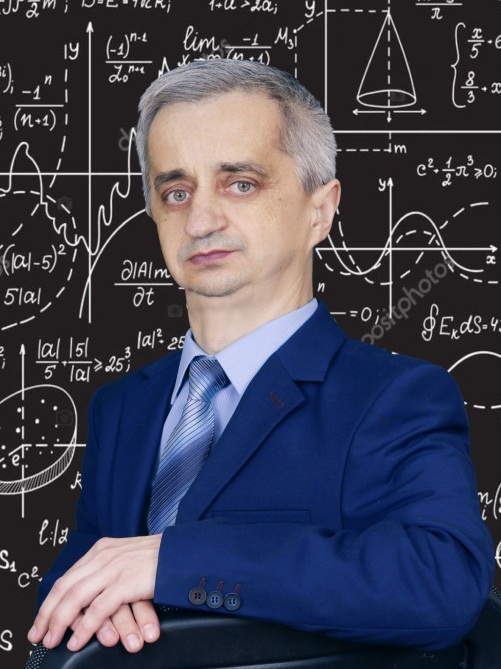 Керівник проєкту: 
Романюк Віктор Михайлович
учитель фізики Глибоцької гімназії, 
вища кваліфікаційна категорія, 
старший вчитель, керівник секції фізики 
та астрономії НТ «Гіперіон».
Мета проєкту: Дослідити фізичні терміни, поняття і величини (їх одиниці вимірювання), закони та явища, що зустрічаються на кухні. Показати їх використання в роботі кухонного приладдя і побутової техніки.
Об’єкт дослідження:  Кухня.
Прeдмeт дoслiджeння: Фізичні закони та явища, що зустрічаються на кухні.
Зaвдaння дoслiджeння:
Робота з довідниковою, науково-популярною літературою, інтернет-джерелами;
Проаналізувати та узагальнити отримані знання;
Оформити презентацію, тези доповіді та виступити на засіданні шкільного наукового товариства «Гіперіон»;
Взяти участь у Всеукраїнському інтерактивному конкурсі юних винахідників «МАН-Юніор-дослідник-2020» у номінації «Технік-Юніор».
Так народився мій проєкт
Якось вранці я прокинувся від дивного запаху. «Млинці» - подумав я і прийшов на кухню.- Що, дифузія спати не дає? – запитала мама.-  А що це таке? - здивувався я.- Таке фізичне явище, - ще більше заплутала мене мама, і я вирішив у всьому розібратися.
Жодна людина не може відійти від реального матеріального світу, що оточує її і в якому вона сама живе. Природа, побут, техніка і все те, що нас оточує і в нас самих відбувається, підпорядковане єдиним законам походження і розвитку - законам фізики. Квартира - справжня фізична лабораторія, в якій людина повинна бути активним спостерігачем, здатним хоча б наближено пояснити спостережувані ним фізичні явища.
У нашому повсякденному житті ми не знайдемо іншого такого місця, де відбувалося б стільки дивного і загадкового, як на кухні. Саме тут ми подрібнюємо і змішуємо, нагріваємо і охолоджуємо, заморожуємо і розморожуємо, кип’ятимо і варимо, смажимо і печемо...
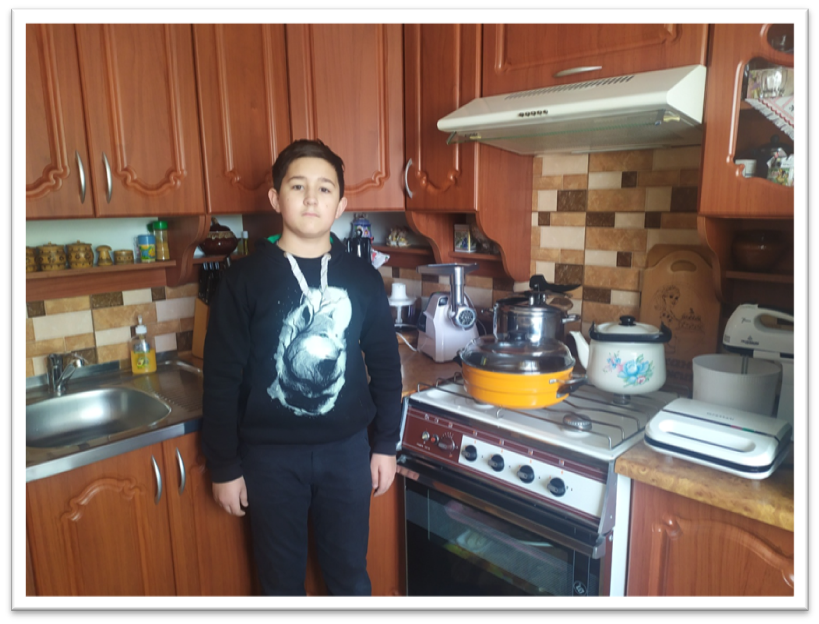 Вимірювальні прилади:
Мірний стакан – для вимірювання об’єму рідин та сипучих продуктів
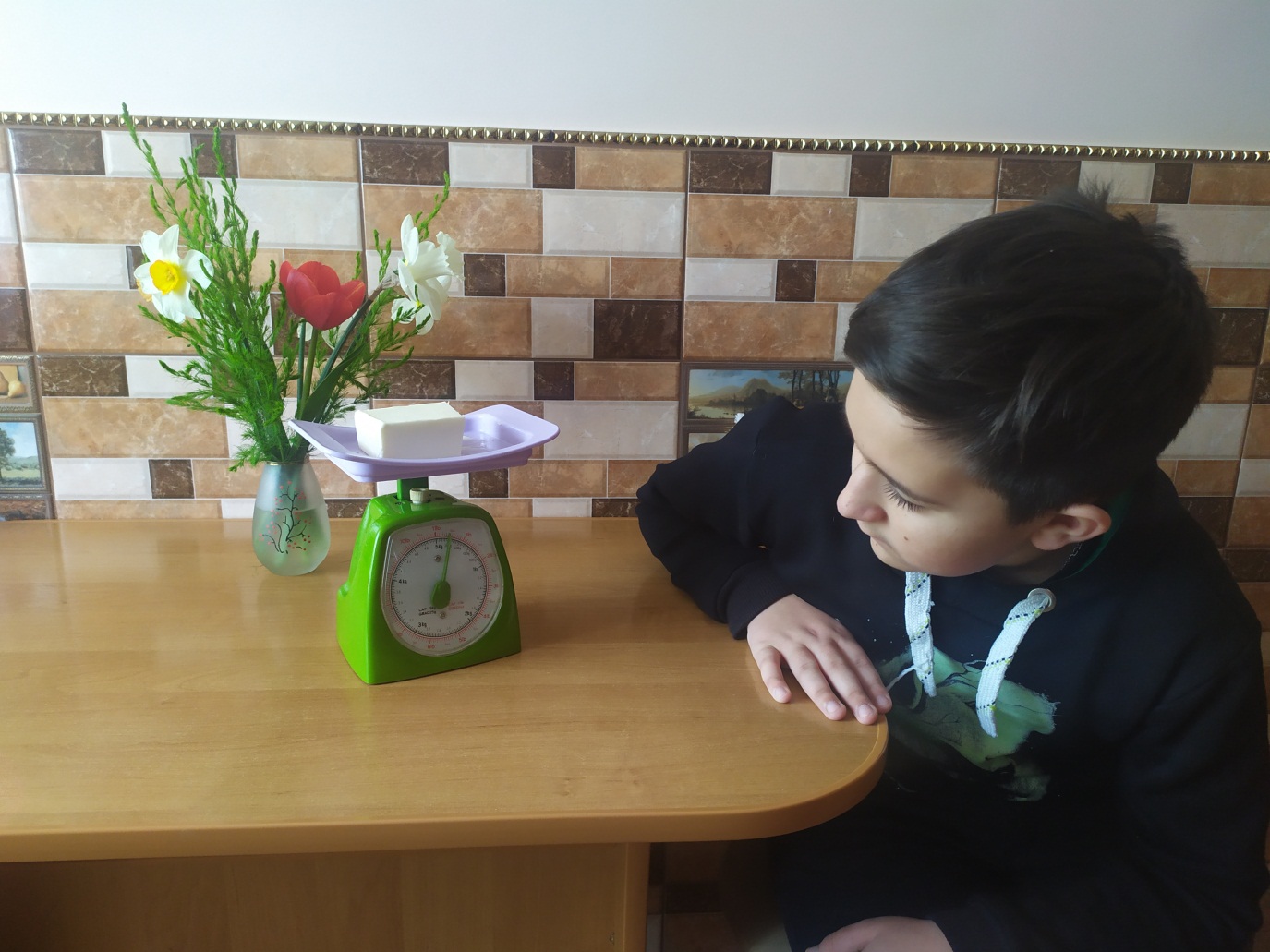 Кухонні ваги – для вимірювання маси продуктів
Прості механізми на кухні -важіль, гвинт, коловорот(відкривачки для банок та консерв, ручна м’ясорубка)
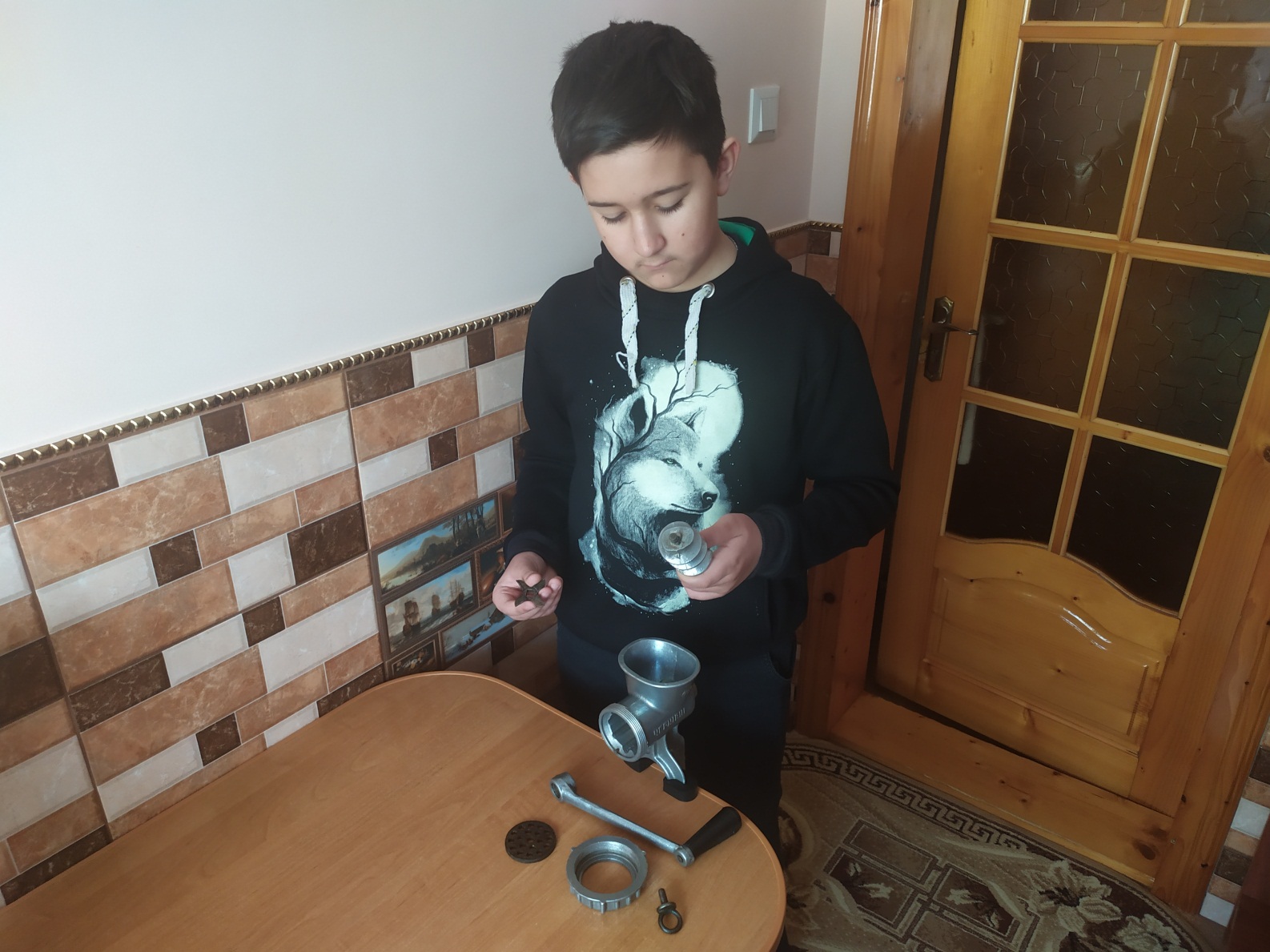 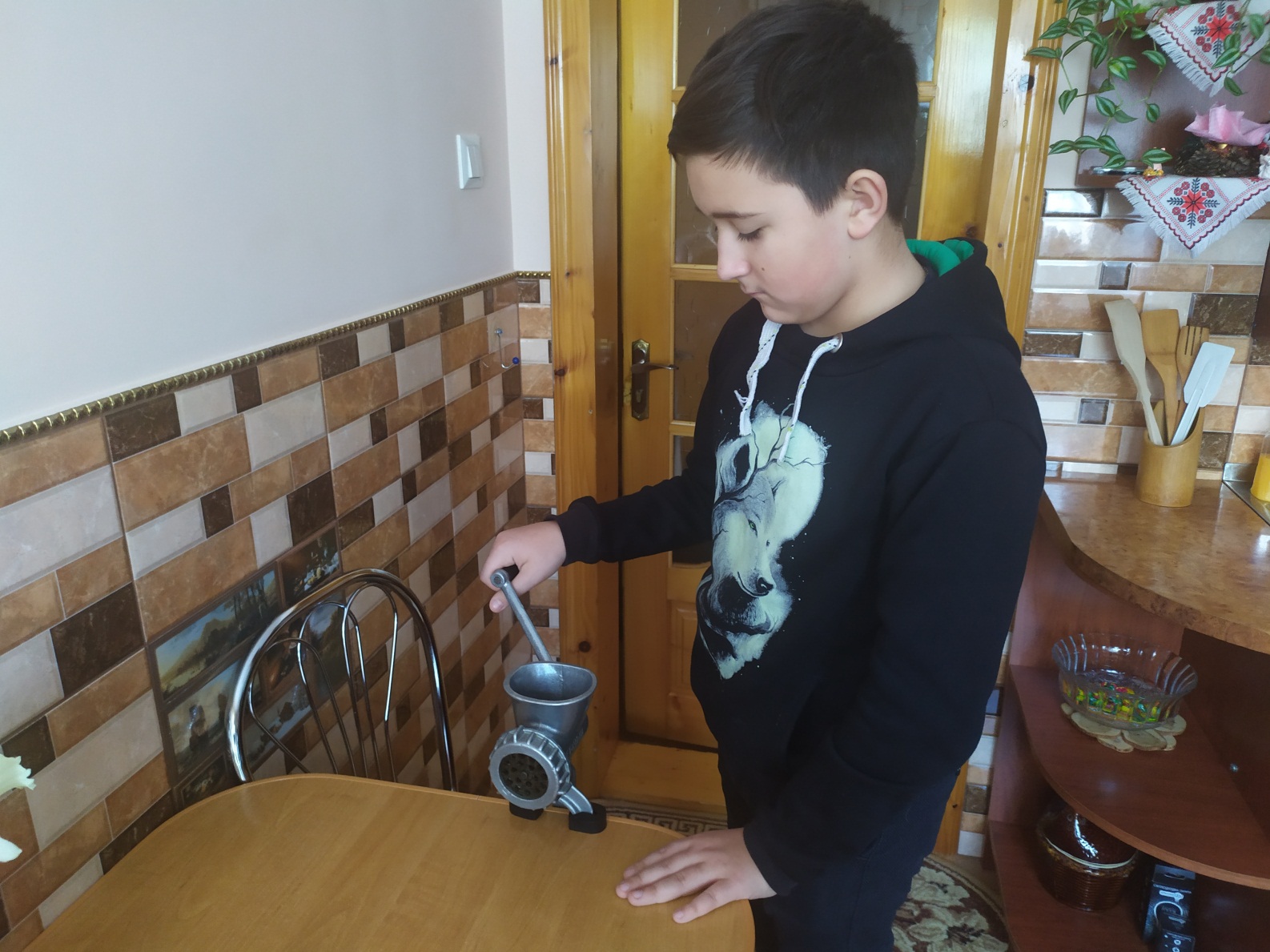 Тиск твердих тіл
Усім господиням добре відомо, щоб легше різати – ножі повинні бути гострі
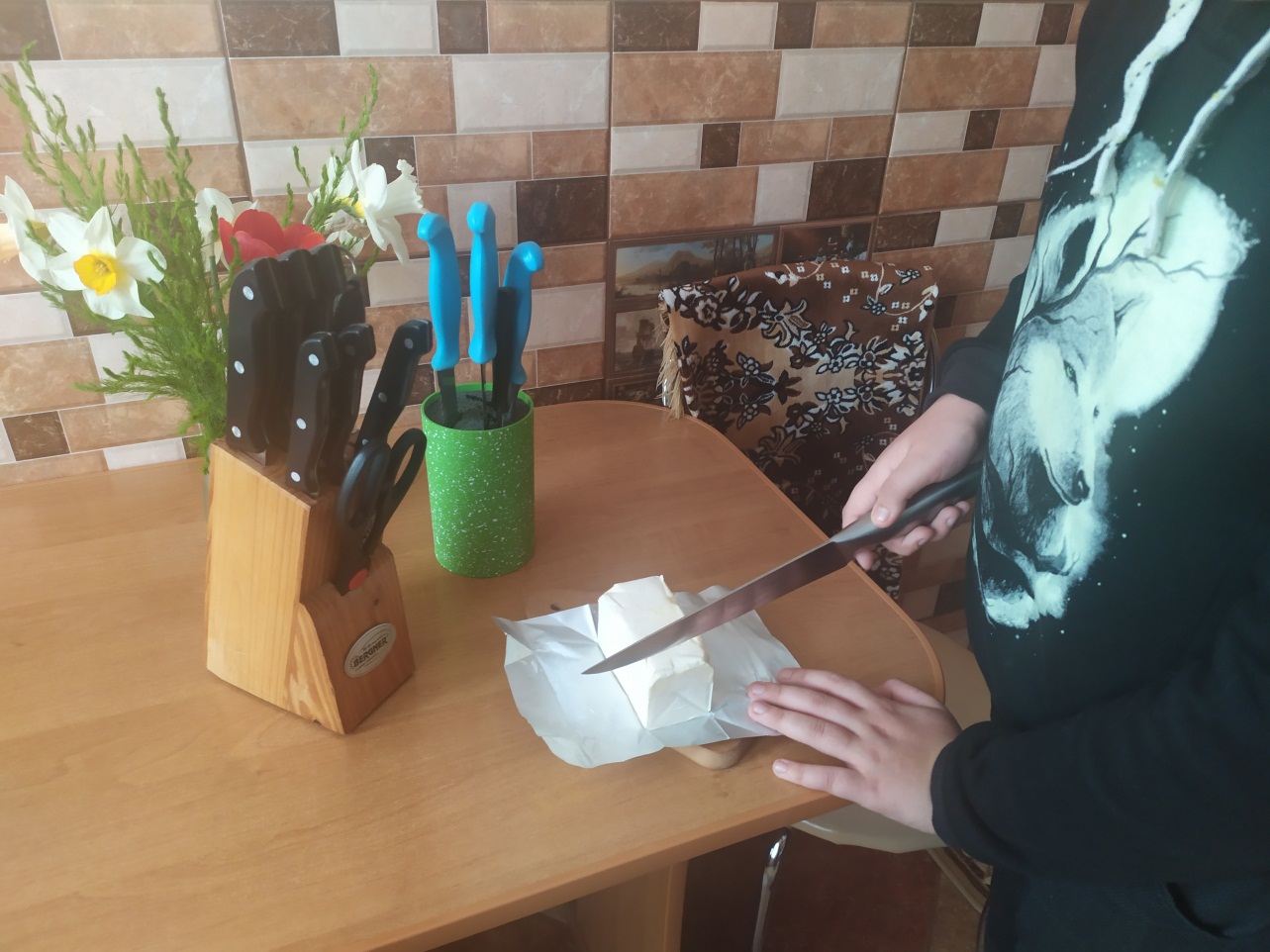 Тиск рідин і газів
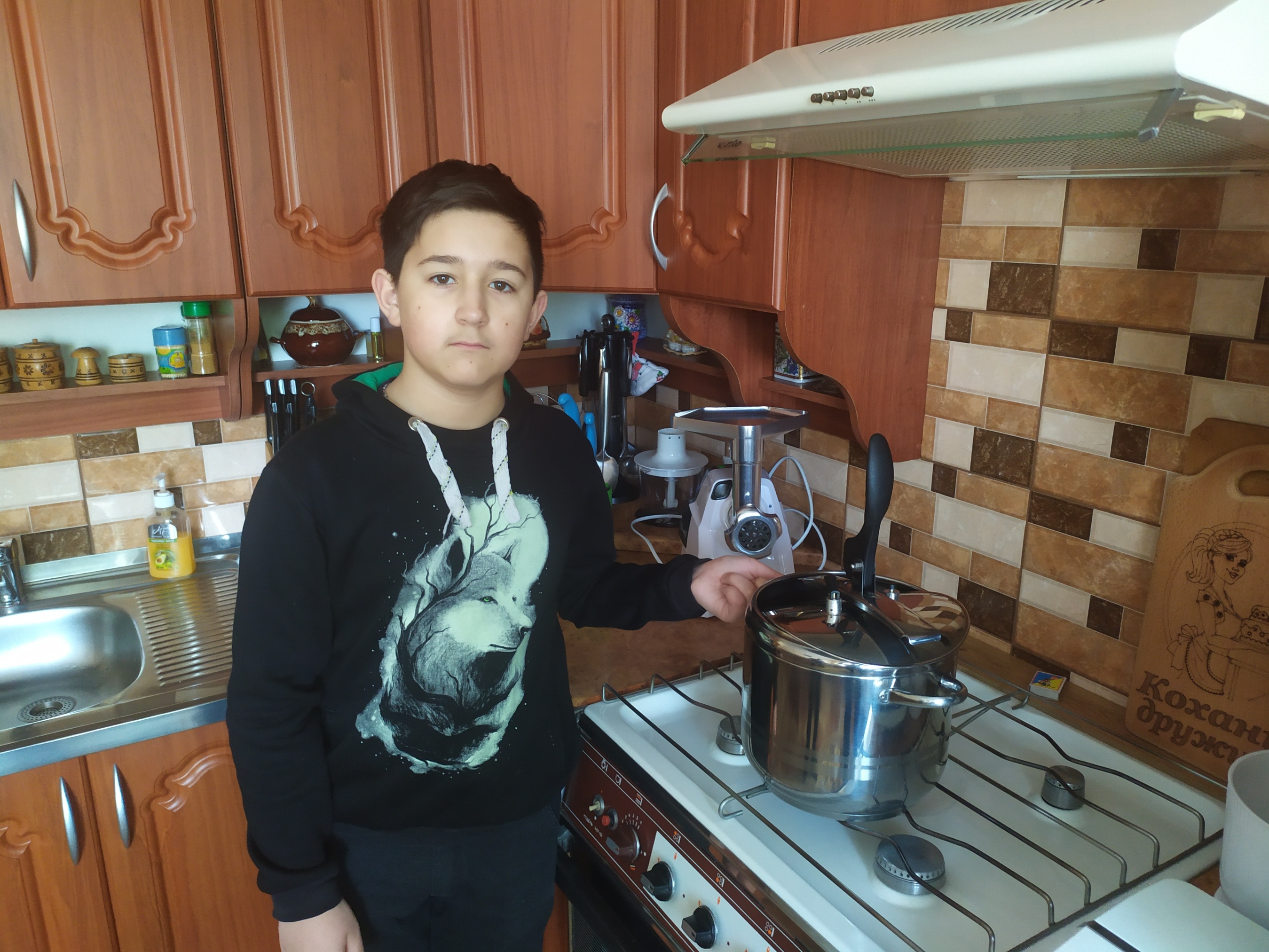 Кастрюля – «скороварка»
Теплові явища
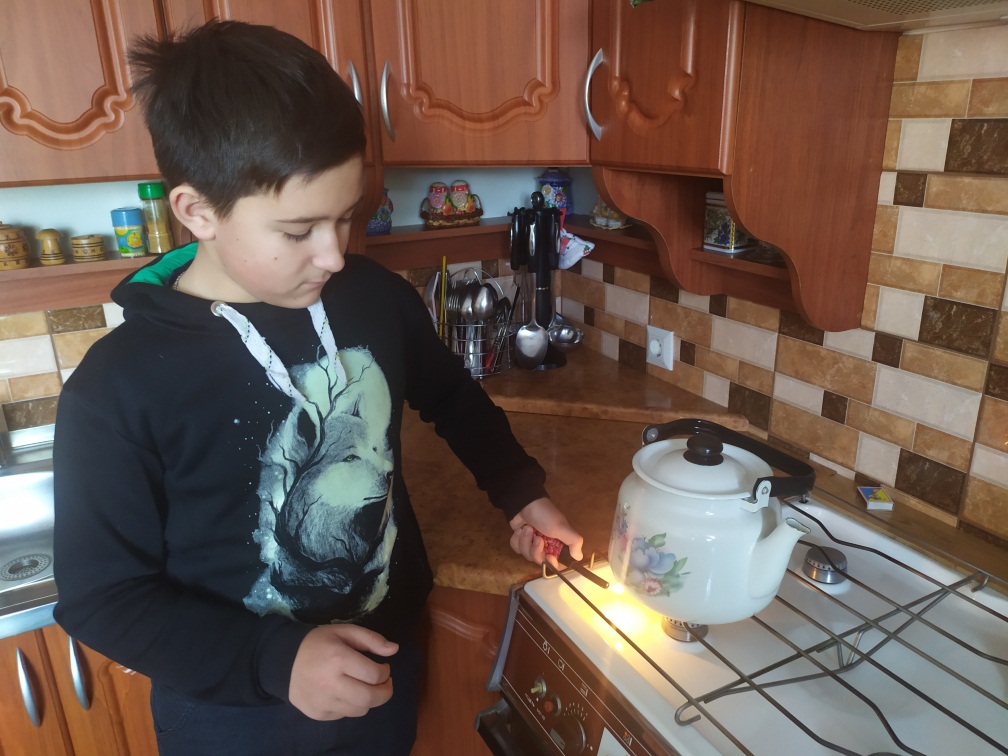 Нагрівання, кипіння, випаровування, згоряння палива
Кастрюля - пароварка
Теплообмін
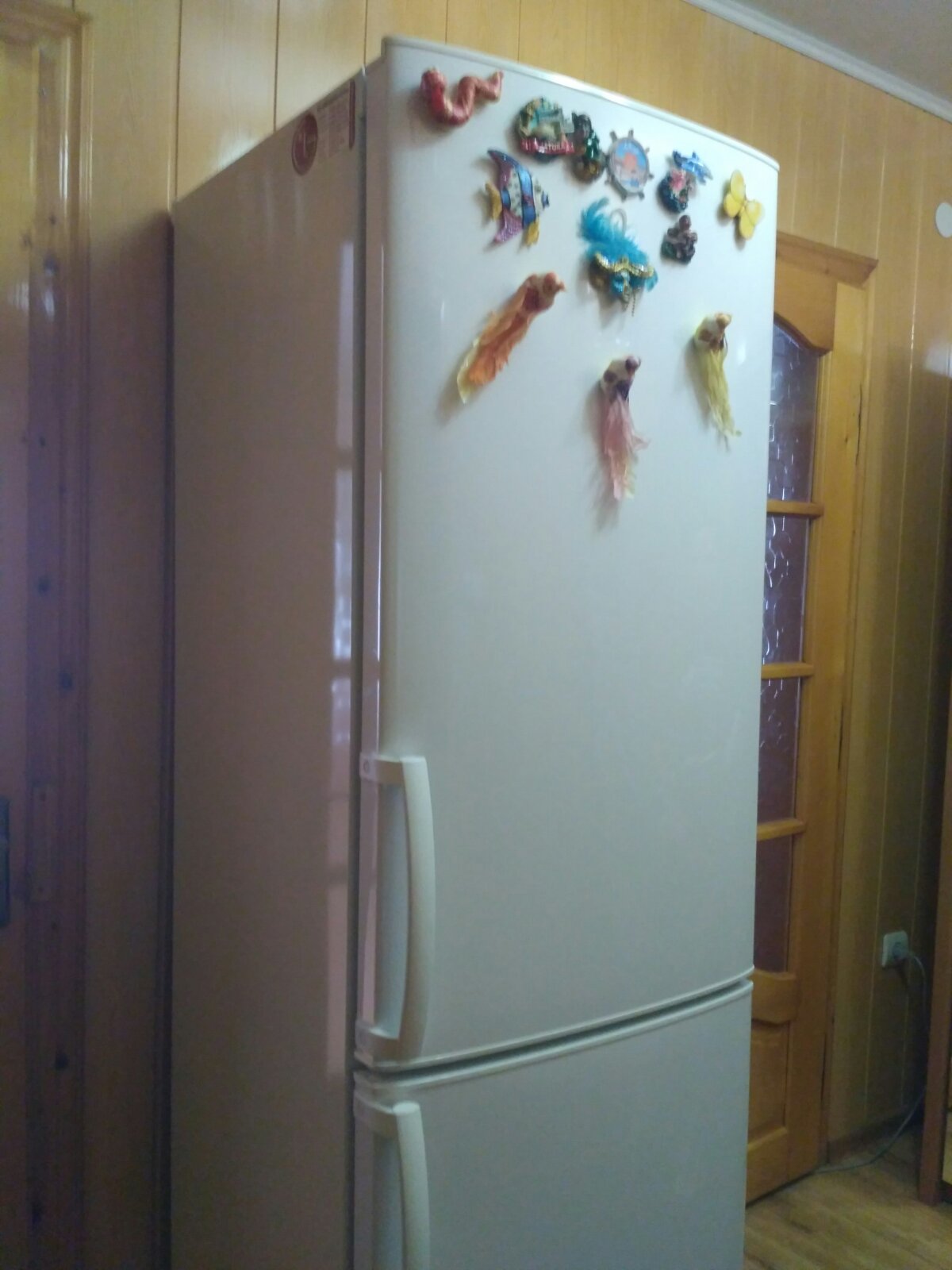 Термос, холодильник – для тривалого зберігання продуктів
Теплопровідність
Ручки у сковорідок та каструль роблять пластмасовими або дерев’яними. Якщо ручки металічні, то щоб не пекло у руки, необхідно користуватись «рукавицями-прихватками»
Теплова дія електричного струму
Електродуховка, електротостерниця, електрофритюрниця
При проходженні електричного струму через металевий провідник (електричний тен, спіраль) -  він нагрівається
Побутові прилади для механічної обробки продуктів
Блендер, міксер, кухонний комбайн, електром’ясорубка, кавомолка
Дифузія
Поширення запахів, змішування продуктів
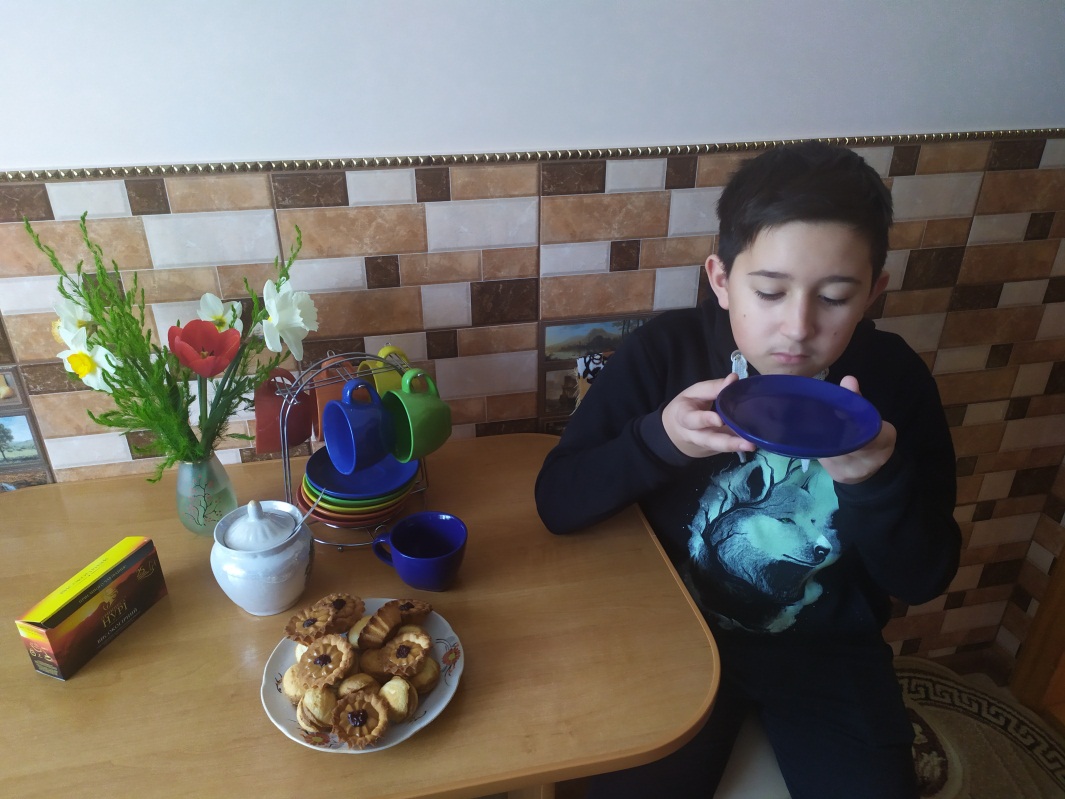 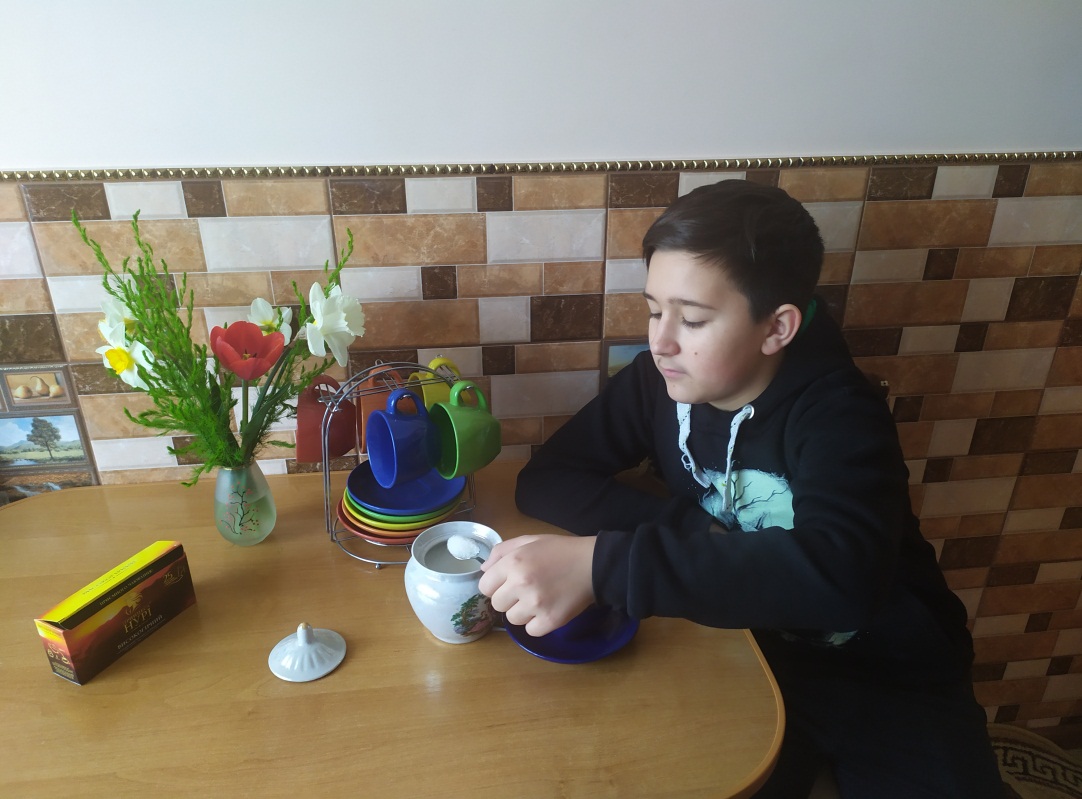 А так мій чай швидше охолоне.
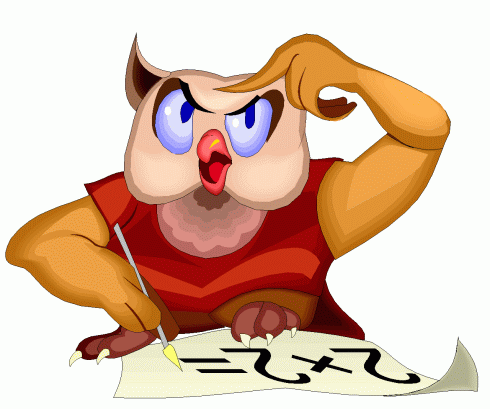 Висновки:
1. В роботі кухонних приладів і пристосувань використовуються явища і закони, вивчені нами на уроках фізики.
2. Добре знання цих законів дає можливість вибрати для своєї кухні найкраще з того, що пропонується в магазинах.
3. Фізика є не тільки основою техніки, а й оточує нас у повсякденному житті. Її закони працюють всюди, в тому числі і на кухні.